Zvláštní způsoby řízení
Zvláštní způsoby řízení
Řízení ve věcech mladistvých
Řízení proti uprchlému
Řízení před samosoudcem
Řízení po zrušení rozhodnutí nálezem Ústavního soudu
Řízení o přezkumu příkazu k odposlechu a záznamu telekomunikačního provozu
Odklony
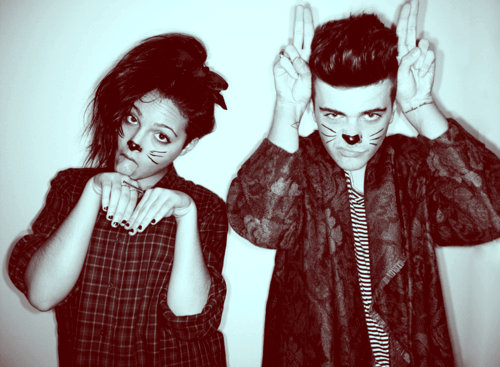 Řízení ve věcech mladistvých
§ 291 TŘ
Zákon o soudnictví ve věcech mládeže, pokud nestanoví něco jiného, postupuje se podle TŘ

Zvláštní ustanovení o trestním řízení ve věcech mladistvých se neužije:
   - V řízení o proviněních, která obviněný spáchal jednak před dovršením 18let, jednak po dovršení 18let, jestliže TZ na čin spáchaný po dovršení  18 roku stanoví trest stejný nebo přísnější
   - Bylo-li zahájeno trestní stíhání až po dovršení 19. roku mladistvého
Řízení ve věcech mladistvých
Mladistvý – v době spáchání dovršil patnáctý rok a nepřekročil osmnáctý
Relativní trestní odpovědnost dle rozumové a mravní vyspělosti
Trestný čin spáchaný mladistvým se nazývá provinění
Mladistvému lze uložit výchovná, ochranná a trestní opatření
Řízení koná soud pro mládež, v jehož obvodu mladistvý bydlí,  případně se zdržuje nebo pracuje
Pouze výjimečně lze konat řízení proti mladistvému a dospělému, jestliže je to nutné pro všestranné a objektivní posouzení věci a není to na újmu mladistvého
Řízení ve věcech mladistvých
Mladistvý musí mít obhájce již od okamžiku, kdy jsou proti němu užita opatření podle ZSM nebo provedeny úkony podle TŘ, včetně úkonů neodkladných a neopakovatelných, ledaže nelze provedení úkonu odložit a vyrozumění obhájce o něm zajistit
O zahájení trestního stíhání mladistvého je třeba bez zbytečného odkladu informovat také jeho zákonného zástupce, orgán sociálně právní ochrany dětí a Probační a mediační službu
Hlavní líčení a veřejné zasedání nelze konat v nepřítomnosti mladistvého (nejde-li o řízení proti uprchlému)
Řízení ve věcech mladistvých
Zásada zvláštního specifického přístupu k projednávání věcí mladistvých
Zásada spolupráce s orgánem sociálně právní ochrany dětí, osobami realizujícími probační programy
Zásada ochrany soukromí a osobnosti mladistvého
Zásada rychlosti řízení
Zásada uspokojení zájmů poškozeného
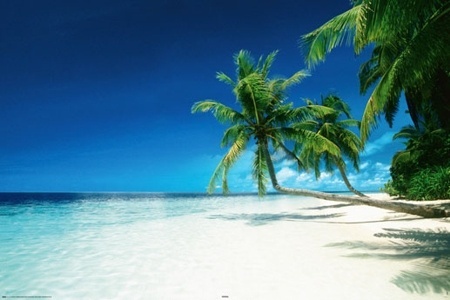 Řízení proti uprchlému
§ 302 a násl. TŘ
Proti obviněnému, který se vyhýbá trestnímu řízení pobytem v cizině nebo tím, že se skrývá
Trestní stíhání se zahajuje doručením usnesení o zahájení trestního stíhání obviněného obhájci
Obviněný musí mát v tomto řízení vždy obhájce, ten má stejná práva jako obviněný
O konání řízení proti uprchlému po podání obžaloby rozhoduje soud na návrh státního zástupce nebo i bez návrhu
Řízení proti uprchlému
Všechny písemnosti určené pro obviněného se doručují jen obhájci (předvolání k hlavnímu líčení a rozsudek do vlastních rukou obhájce)
Předvolání k hlavnímu líčení a k veřejnému zasedání se také vhodným způsobem uveřejní
HL/VZ se pak provede i v nepřítomnosti obviněného, a to bez ohledu na to, zda se o něm obviněný dozvěděl
Řízení proti uprchlému
Pominou-li důvody řízení proti uprchlému, pokračuje se podle obecných ustanovení
Soud je proto povinen zkoumat v průběhu trestního stíhání, zda důvody konání řízení proti uprchlému trvají
Požaduje-li to obviněný, provedou se v řízení před soudem znovu důkazy v předchozím soudním řízení provedené
Pokud to jejich povaha nebo jiná závažná skutečnost nedovoluje, přečtou se protokoly o provedení těchto důkazů nebo se mu přehrají obrazové a zvukové záznamy pořízené o úkonech provedených prostřednictvím videokonferenčního zařízení a umožní se odsouzenému se k nim vyjádřit
Řízení proti uprchlému
Pokud řízení proti uprchlému skončí pravomocným odsuzujícím rozsudkem a poté pominou důvody, pro které se takové řízení vedlo, na návrh odsouzeného podaný do osmi dnů od doručení rozsudku soud prvního stupně takový rozsudek zruší a hlavní líčení provede znovu (znovu se provedou důkazy, případně se přečtou protokoly a umožní se odsouzenému se k nim vyjádřit)
Doba od právní moci odsuzujícího rozsudku do jeho zrušení se do promlčecí doby nezapočítává
V novém řízení nemůže dojít ke změně  rozhodnutí v neprospěch obviněného (zákaz reformatio in peius)
Řízení před samosoudcem
§ 314a a násl. TŘ
Řízení o TČ, za které zákon stanoví trest odnětí svobody jehož horní hranice nepřevyšuje pět let
Ne pokud má být uložen souhrnný trest nebo společný trest a dřívější trest byl uložen před senátem
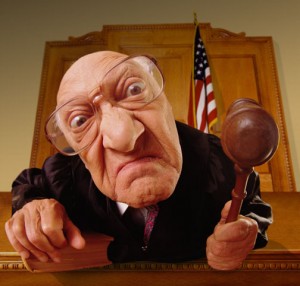 Řízení před samosoudcem
Samosoudce má stejná práva a povinnosti jako senát a jeho předseda
Neveřejné zasedání samosoudce nekoná
Samosoudce obžalobu a návrh na potrestání předběžně neprojednává
Řízení před samosoudcem
Při hlavním líčení ve zjednodušeném řízení nejprve vyslechne obviněného, event. přečte protokol o výslechu podezřelého
Poté může rozhodnout o upuštění dokazování těch skutečností, které procesní strany označily za nesporné, a s ohledem na ostatní zjištěné skutečnosti  není závažného důvodu o těchto prohlášeních pochybovat
Se souhlasem stran procesu může samosoudce přečíst i úřední záznamy o vysvětlení osob a provedení dalších úkonů 
Jestliže se státní zástupce i obviněný vzdali odvolání, může vyhotovit  zjednodušený písemný rozsudek, který neobsahuje odůvodnění
Trestní příkaz – viz odklony – specifické případy
Řízení po zrušení rozhodnutí nálezem Ústavního soudu
§ 314h a násl. TŘ
Po doručení nálezu Ústavního soudu, kterým bylo zrušeno rozhodnutí orgánu činného v trestním řízení nebo jeho části se pokračuje v tom stadiu řízení, které bezprostředně předcházelo vydání zrušeného rozhodnutí
Vázanost právním názorem, který vyslovil ve věci Ústavní soud a povinnost provést úkony a doplnění, které Ústavní soud nařídil
Řízení po zrušení rozhodnutí nálezem Ústavního soudu
Bylo – li nálezem Ústavního soudu zrušeno rozhodnutí OČTŘ pouze ve prospěch obviněného:
Doba od právní moci původního rozhodnutí do doručení nálezu ÚS se do promlčecí doby nezapočítává
Nemůže v novém řízení dojít ke změně rozhodnutí v neprospěch obviněného
Nepřekáží jeho smrt provedení dalšího řízení a trestní stíhání nelze zastavit proto, že obviněný zemřel
Řízení po zrušení rozhodnutí nálezem Ústavního soudu
Vykonává-li se na obviněném trest odnětí svobody, rozhodne příslušný soud neprodleně po doručení nálezu Ústavního soudu, kterým byl zrušen výrok o tomto trestu, o vazbě
Vykonává-li se jiné rozhodnutí zrušené nálezem ÚS, rozhodne příslušný orgán po doručení nálezu o zastavené nebo přerušení jeho výkonu, případně učiní jiná vhodná opatření
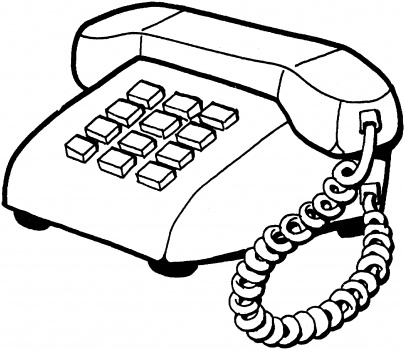 Řízení o přezkumu příkazu k odposlechu a záznamu telekomunikačního provozu
§ 314l a násl. TŘ
Nejvyšší soud v neveřejném zasedání přezkoumá zákonnost příkazu k odposlechu a záznamu telekomunikačního provozu
Shledá-li, že byl vydán nebo proveden v rozporu se zákonem, vysloví usnesením porušení zákona
Proti tomuto rozhodnutí není přípustný opravný prostředek
Odklony
Místo v systému trestněprávních alternativ:

Alternativy vně systému trestního práva hmotného i procesního: mediace

Alternativy uvnitř systému trestního práva:
Hmotného - Alternativní tresty
			    - Alternativy k potrestání 
			        (§ 46 a násl. TZ)

b) Procesního - Odklony
Odklony
Prvek restorativního pojetí spravedlnosti

Zvláštní způsob trestního řízení, alternativní ke standardnímu projednání věci v hlavním líčení
Za určitých specifických podmínek toto řízení nesměřuje k odsouzení pachatele trestného činu, ale je odkloněno k jinému, alternativnímu řešení

Skutkově a právně jednodušší případy
Odklony
Racionalizace trestní justice
Možné řešení narůstající kriminality a přeplněnosti věznic
Ulehčení přetíženému soudnímu systému
Urychlení trestního řízení
Ušetření finančních prostředků
Diferenciace trestní odpovědnosti
Individualizace trestního postihu
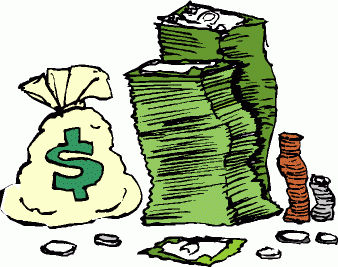 Odklony
Řešení neefektivity ukládaných trestů
Resocializace pachatele díky výchovným programům
Udržení jeho sociálních a pracovních vazeb
Preventivní působení proti šíření kriminality
Napravení konfliktního stavu mezi obviněným a poškozeným
Ochrana před sekundární viktimizací
Odklony
Podmíněné zastavení trestního stíhání
Narovnání
Podmíněné odložení podání návrhu na potrestání (zkrácené přípravné řízení)
Odložení věci při schválení narovnání 
	(zkrácené přípravné řízení)
Odstoupení od trestního stíhání mladistvého
Specifické druhy odklonů
     - Trestní příkaz
     - Dohoda o vině a trestu
Podmíněné zastavení trestního stíhání
§ 307 a násl. TŘ
Fakultativní – bez nároku, na úvaze soudce, SZ
Mezitimní
Nerozhoduje se o vině a trestu
Nemá charakter odsuzujícího rozsudku
V první fázi ani charakter a účinky definitivního zastavení trestního stíhání
Dočasné zastavení probíhajícího trestního stíhání
Pokud obviněný vyhoví po stanovenou zkušební dobu podmínkám – definitivní zastavení trestního stíhání
Podmíněné zastavení trestního stíhání
V řízení o přečinu – všechny nedbalostní trestné činy a ty úmyslné trestné činy, na něž trestní zákon stanoví trest odnětí svobody s horní hranicí trestní sazby do pěti let
Nutný souhlas obviněného, nikoliv však poškozeného
Soud a v přípravném řízení státní zástupce
Obviněný, poškozený, případně státní zástupce, mají možnost podat proti tomuto rozhodnutí stížnost s odkladným účinkem
Podmíněné zastavení trestního stíhání
Kumulativní podmínky:
Doznání obviněného – charakter důkazu v případném dalším řízení
Náhrada škody, pokud byla činem způsobena, uzavření dohody o náhradě škody s poškozeným, jiná potřebná opatření k její náhradě
Vydání bezdůvodného obohacení získaného činem, uzavření dohody o jeho vydání, jiná vhodná opatření
Rozhodnutí lze důvodně považovat za dostačující vzhledem k osobě obviněného, jeho dosavadnímu životu a okolnostem případu
Podmíněné zastavení trestního stíhání
Zkušební doba šest měsíců až dva roky
Náhrada škody, vydání bezdůvodného obohacení v průběhu zkušební doby

Možnost uložení přiměřených omezení a povinností směřujících k vedení řádného života – např. programy k získání pracovní kvalifikace, léčba závislosti, psychologické poradenství, zákaz návštěv určitých typů podniků, splacení dlužného výživného, atd.
Podmíněné zastavení trestního stíhání
Rozhodnutí o osvědčení – pokud obviněný vedl řádný život, splnil povinnost nahradit způsobenou škodu, vydat bezdůvodné obohacení a vyhověl dalším uloženým omezením, nastávají účinky zastavení trestního stíhání – rei iudicate

Fikce osvědčení se – pokud do jednoho roku od uplynutí zkušební doby nebylo učiněno rozhodnutí, aniž by na tom měl obviněný vinu, má se za to, že se osvědčil
Podmíněné zastavení trestního stíhání
V případě neosvědčení lze i v průběhu zkušební doby rozhodnout o pokračování trestního stíhání

Proti rozhodnutí (forma usnesení) o (ne)osvědčení mohou podat obviněný, poškozený a případně také státní zástupce stížnost s odkladným účinkem
Překážka věci rozhodnuté
Mimořádné opravné prostředky
Narovnání
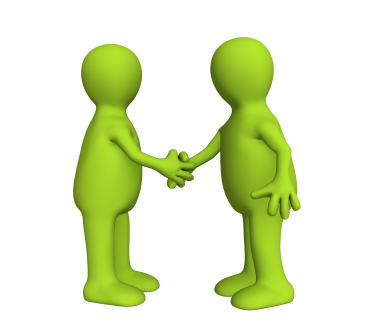 § 309 a násl. TŘ
Fakultativní
Definitivní
Nerozhoduje se o vině a trestu
Nemá charakter odsuzujícího rozsudku

Především pokud je činem dotčena soukromá oblast společenských vztahů, stát nemá na trestním postihu pachatele výraznější zájem a dává přednost dohodě mezi obviněným a poškozeným
Cílem urovnání vzájemného konfliktního stavu 
Odškodnění oběti rychlejším a méně stresujícím způsobem
Narovnání
V řízení o přečinu – všechny nedbalostní trestné činy a ty úmyslné trestné činy, na něž trestní zákon stanoví trest odnětí svobody s horní hranicí trestní sazby do pěti let
Nutný souhlas obviněného a poškozeného
Soud, v přípravném řízení státní zástupce
Obviněný, poškozený, případně státní zástupce, mají možnost podat proti tomuto rozhodnutí stížnost s odkladným účinkem
Narovnání
Kumulativní podmínky:
Prohlášení obviněného, že spáchal skutek, pro který je stíhán – nejedná se o doznání
Bez důvodných pochybností, že toto prohlášení bylo učiněno svobodně, vážně a určitě

Pokud není narovnání schváleno, nelze k tomuto prohlášení v dalším řízení přihlížet jako k důkazu!!!
Narovnání
Kumulativní podmínky:
Uhrazení škody, učinění jiných potřebných úkonů k její úhradě, případně jiné odčinění újmy vzniklé přečinem – nezbytný předpoklad narovnání
Např. složení finanční částky do úschovy soudu, nahlášení pojistné události, uveřejnění omluvy…
Narovnání nelze schválit, pokud neexistuje žádná újma způsobená TČ a žádný poškozený!

Vydá bezdůvodné obohacení získané přečinem nebo učiní jiná opatření k jeho vydání
Narovnání
Kumulativní podmínky:
Složení peněžní částky určené konkrétnímu adresátovi k obecně prospěšným účelů – rozvoj vzdělání, kultury, ekologických programů, charitativních činností,…
Částka nesmí být zřejmě nepřiměřená závažnosti přečinu
Z této peněžité částky musí být nejméně 50% určeno státu na peněžitou pomoc obětem trestné činnosti
Volbu příjemce částky k obecně prospěšným účelům provádí obviněný po dohodě s poškozeným
Narovnání
Kumulativní podmínky:
Rozhodnutí lze považovat za dostačující vzhledem:
k povaze a závažnosti spáchaného činu (§ 39/2 TZ)
k míře dotčení veřejného zájmu (čím méně dotčen veřejný zájem, tím spíše řešením narovnání)
k osobě obviněného (osoba blízká věku mladistvého, dosud netrestaná, vztah ke spáchanému činu)
k jeho osobním a majetkovým poměrům (zdravotní stavu, rodinná situace, pracovní zařazení, vyživovací povinnosti, finanční situace, …)
Narovnání
Před rozhodnutím o schválení narovnání soud a v přípravné řízení státní zástupce vyslechne obviněného a poškozeného:
k okolnostem uzavření dohody o narovnání, zda jsou si vědomi důsledků, poučí je o jejich právech a podstatě institutu narovnání
Součástí výslechu obviněného musí být také prohlášení, že spáchal skutek, pro který je stíhán
Narovnání
Rozhodnutí o schválení narovnání a zastavení trestního stíhání 
Forma usnesení, definitivní zastavení trestního stíhání
Popis skutku, právní posouzení, obsah narovnání, výrok o zastavení trestního stíhání

Stížnost s odkladným účinkem – obviněný, poškozený, státní zástupce

Překážka věci rozhodnuté
Mimořádné opravné prostředky
OdklonyZkrácené přípravné řízení
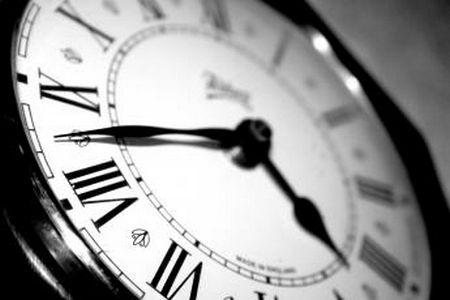 Osoba není stíhána jako obviněný, 
    ale je v pozici podezřelého
Obdobou obžaloby je zde návrh na potrestání
U trestných činů, o kterých přísluší konat řízení v prvním stupni okresnímu soudu a za které zákon stanoví trest odnětí svobody, jehož horní hranice nepřevyšuje pět roky

Podezřelý byl přistižen při činu nebo bezprostředně poté
Pro zkrácené přípravné řízení stanovena dvoutýdenní lhůta s možným prodloužením o deset dnů
Podmíněné odložení podání návrhu na potrestání
§ 179g a násl. TŘ
Státní zástupce může rozhodnout, že se podání návrhu na potrestání podmíněně odkládá – mezitímní rozhodnutí
Doznání podezřelého
Souhlas podezřelého, souhlas poškozeného vyžadován není
Podezřelý a poškozený mohou podat stížnost s odkladným účinkem
Podmíněné odložení podání návrhu na potrestání
Podezřelý nahradil škodu, pokud byla činem způsobena, nebo s poškozeným o její náhradě uzavřel dohodu, nebo učinil jiná opatření k její náhradě
Vydal bezdůvodné obohacení činem získané, uzavřel o jeho vydání dohodu s poškozeným, učinil jiná vhodná opatření k vydání
Rozhodnutí lze důvodně považovat za dostačující vzhledem k osobě podezřelého, jeho dosavadnímu životu a okolnostem případu
Podmíněné odložení podání návrhu na potrestání
Zkušební doba na 6 měsíců až 2 roky
V rozhodnutí se mu uloží, aby v průběhu zkušební doby nahradil škodu nebo vydal bezdůvodné obohacení
Lze uložit přiměřená omezení a povinnosti směřující k vedení řádného života 
   (pracovní kvalifikace, terapie, zákaz návštěv heren, zákaz aplikace omamných a psychotropních látek, splatit dlužné výživné, …)
Podmínka vedení řádného života – nebyl odsouzen za další TČ, postižen za přestupek, …
Podmíněné odložení podání návrhu na potrestání
Pokud vedl po celou zkušební dobu řádný život a vyhověl omezením a splnil povinnost nahradit způsobenou škodu nebo vydat bezdůvodné obohacení, státní zástupce rozhodne usnesením o tom, že se osvědčil
Jinak (i během zkušební doby) nařídí policejnímu orgánu, který dosud vedl zkrácené přípravné řízení, aby zahájil trestní stíhání
Fikce osvědčení – pokud do 6 měsíců od uplynutí zkušební doby nebylo rozhodnuto, aniž by na tom měl podezřelý vinu
Překážka věci rozsouzené
Podezřelý a poškozený mohou podat stížnost s odkladným účinkem
Odložení věci při schválení narovnání
§ 179c/2f
Obdobně se použije ustanovení § 309 a násl.
TČ u kterých v prvním stupni rozhoduje okresní soud, za které zákon stanoví trest odnětí svobody, který nepřevyšuje tři léta
Hovoříme o podezřelém, ne o obviněném
Státní zástupce věc usnesením odkládá
Podezřelý i poškozený mohou podat stížnost
Pro zkrácené přípravné řízení stanovena dvoutýdenní lhůta s možným prodloužením o deset dnů, narovnání časově náročnější, proto ve zkráceném přípravném řízení využíváno v podstatě minimálně
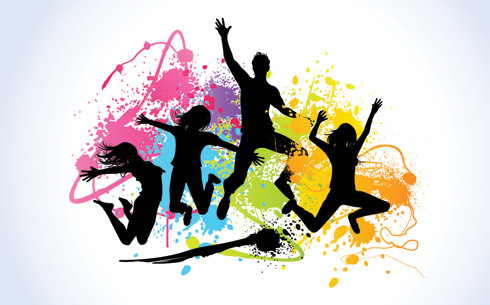 Odklony Mladiství
Podezření ze spáchání provinění se jeví na základě dostatečného objasnění skutkového stavu věci zcela důvodným
Mladistvý je připraven nést odpovědnost za spáchaný čin, vypořádat se s jeho příčinami a přičinit se o odstranění škodlivých následků

Podmíněné zastavení trestního stíhání
Narovnání
Odstoupení od trestního stíhání – speciálně  pro mladistvé
Odstoupení od trestního stíhání
§ 70 ZSM a násl. TŘ
Řízení o provinění, na které trestní zákoník stanoví trest odnětí svobody jehož horní hranice nepřevyšuje tři roky
Soud pro mládež, v přípravném řízení státní zástupce
Z důvodu chybějícího veřejného zájmu
S přihlédnutím k povaze a závažnosti provinění
S přihlédnutím k osobě mladistvého
Je-li trestní stíhání neúčelné
Potrestání není nutné k odvracení mladistvého do páchání dalších provinění
Odstoupení od trestního stíhání
Zejména (fakultativně, demonstrativně) pokud
úspěšně vykonal vhodný probační program
Byla úplně nebo částečně nahrazena škoda způsobená proviněním a poškozený s takovým odškodněním souhlasil – nemusí ji nahradit sám mladistvý
Bylo úplně nebo částečně vráceno bezdůvodné obohacení  a poškozený s takovým rozsahem souhlasí
Bylo mladistvému vysloveno napomenutí s výstrahou  a takové řešení lze z hlediska účelu řízení považovat za dostatečné
Odstoupení od trestního stíhání
Proti usnesení o odstoupení přípustná stížnost s odkladným účinkem
Poškozený se o odstoupení pouze vyrozumí – velmi slabé postavení
Pokud mladistvý do tří dnů od doručení usnesení o odstoupení od trestního stíhání prohlásí, že na projednání věci trvá, v trestním stíhání se pokračuje
Pokud v tomto případě neshledá soud důvod ke zproštění mladistvého, vysloví sice vinu, ale trestní opatření neuloží
Odstoupení od trestního stíhání
Opravné prostředky může ve prospěch mladistvého, a to i proti jeho vůli, podat příslušný orgán sociálně právní ochrany dětí
Stížnost ve prospěch mladistvého mohou podat také jeho příbuzní v pokolení přímém, sourozenec, osvojitel, manžel, druh
Návrh na povolení obnovy řízení v neprospěch obviněného může podat jen státní zástupce
Odklony  - specifické případy
Trestní příkaz 
§ 314e a násl. TŘ

Odchýlení se od standardní podoby trestního řízení s cílem řízení urychlit a zjednodušit (samosoudce, bez projednání věci v hlavím líčení, bez dokazování, pouze na základě spisového materiálu, …)

Ale má charakter odsuzujícího rozsudku, rozhoduje se o vině a trestu
Trestní příkaz
Povaha trestního příkazu coby odklonu sporná 
 - dochází k významnému odklonění od standardní podoby řízení
 - ale výsledkem je odsuzující rozsudek o vině a trestu

Lze jej proto chápat jako specifickou formu odklonu, odklon v širším slova smyslu
Trestní příkaz
Samosoudce
Bez projednání věci v hlavním líčení

Jestliže je skutkový stav spolehlivě prokázán opatřenými důkazy (bez dokazování, jen dle spisu)

I ve zjednodušeném řízení konaném po zkráceném přípravném řízení
Trestní příkaz
Nelze vydat: 
V řízení proti osobě, která byla zbavena (omezena) ve způsobilosti k právním úkonům
Jestliže má být rozhodováno o ochranném opatření
Jestliže má být uložen souhrnný trest nebo společný trest a předchozí trest byl uložen rozsudkem
Trestní příkaz
Lze uložit:
Trest odnětí svobody do jednoho roku s podmíněným odkladem výkonu
Domácí vězení do jednoho roku
Trest obecně prospěšných prací
Trest zákazu činnosti do pěti let
Peněžitý trest
Trest propadnutí věci nebo jiné majetkové hodnoty
Vyhoštění do pěti let
Zákaz pobytu do pěti let
Trest zákazu vstupu na sportovní, kulturní a jiné společenské akce do pěti let
Trestní příkaz
Odpor
Obviněný, osoby, které jsou oprávněny podat v jeho prospěch odvolání, a státní zástupce
U soudu, který trestní příkaz vydal
Do osmi dnů od jeho doručení
Po doručení trestního příkazu se oprávněná osoba může odporu výslovně vzdát
Trestní příkaz se podáním odporu ruší 
Samosoudce nařídí ve věci hlavní líčení

Samosoudce pak není vázán právní kvalifikací, ani druhem a výměrou trestu obsaženém v trestním příkazu
Pokud není podán odpor, trestní příkaz se stane pravomocný a vykonatelný
Odklony  - specifické případy
Dohoda o vině a trestu
V současné době se projednává její zavedení
Odchýlení od standardní podoby trestního řízení (dohoda mezi státním zástupcem a obviněným, kterou schvaluje soud, bez dokazování, soud není aktivní při určování výše trestu, …)
Povaha odsuzujícího rozsudku, schválení dohody o vině a trestu
Lze proto chápat jako specifickou formu odklonu, odklon v širším slova smyslu
Dohoda o vině a trestu
Možnost státního zástupce sjednat s obviněným za účasti obhájce v rámci přípravného řízení dohodu a o vině a trestu, kterou následně schválí soud
Na návrh obviněného nebo i bez takového návrhu, jestliže výsledky vyšetřování dostatečně prokazují závěr, že skutek je trestným činem a spáchal jej obviněný
U všech TČ s výjimkou těch, kterými byla úmyslně způsobena smrt, nejde-li o trestný čin zabití nebo o TČ vraždy novorozeného dítěte matkou
Dohoda o vině a trestu
Obviněný prohlásí, že se cítí být vinen skutkem, pro který je stíhán – o prohlášení nejsou důvodné pochybnosti
Za účasti obhájce sjedná se státním zástupce dohodu o trestu, případně ochranných opatřeních, náhradě škody…
Státní zástupce při sjednávání dohody o vině a trestu neusiluje jen o dohodu s obviněným, ale respektuje také zájmy poškozeného
Dohoda o vině a trestu
Soud může návrh odmítnout ze závažných procesních důvodů  nebo dohodu neschválit z důvodu její nepřiměřenosti nebo nesprávnosti a vrátit věc usnesením do přípravného řízení
V dalším řízení se k dohodě, včetně prohlášení viny nepřihlíží

Obviněný se sjednáním dohody vzdává práva na projednání věci v hlavním líčení a práva napadnout rozsudek odvoláním
Odvolání je možné jen pokud je rozsudek v rozporu s dohodou o vině a trestu, jejíž schválení státní zástupce navrhnul
Děkuji za pozornost

 